Центральное управление Федеральной службы по экологическому, 
технологическому и атомному надзору
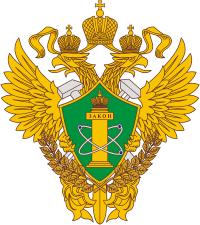 Основные показатели надзорной деятельности за 1 КВАРТАЛ2024 года межрегионального отдела государственного строительного надзора и надзора за саморегулируемыми организациями» (ТВЕРСКАЯ область)

Доклад и.о. начальника межрегионального отдела государственного строительного надзора и надзора за саморегулируемыми организациями Центрального управления Ростехнадзора
Потапова Егора Николаевича
24 июня 2024 г.
Центральное Управление Федеральной службы по экологическому, технологическому и атомному надзору
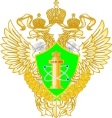 Начальник отдела
Межрегиональный отдел государственного строительного надзора и надзора за саморегулируемыми организациями

штатная численность – 21 фактическая – 15

отдел укомплектован 
на 75 %
3
Центральное Управление Федеральной службы по экологическому, технологическому и атомному надзору
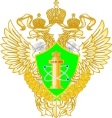 В области федерального государственного строительного надзора
Количество поднадзорных объектов капитального строительства на территории Тверской области:
 1 квартал 2023 года – 8
 1 квартал 2024 года – 19
Количество поднадзорных СРО на территории Тверской области: 2
в том числе: 
Строительство – 1
Архитектурное проектирование – 1
Выдано заключений о соответствии построенных объектов за 1 квартал 2024 года – 1, в отношении объекта:
«Строительство скоростной автомобильной дороги Москва-Санкт-Петербург на участке 
км 58 - км 684 (с последующей эксплуатацией на платной основе), 3 этап км 149-км 208». 
Этап.2.1. «Реконструкция ВЛ-330 кВ Конаковская ГРЭС-Калининская № 1»
4
Центральное Управление Федеральной службы по экологическому, технологическому и атомному надзору
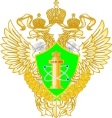 5
Центральное Управление Федеральной службы по экологическому, технологическому и атомному надзору
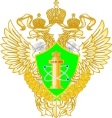 - изменение проектных решений при отсутствии откорректированной проектной документации, получившей положительное заключение государственной экспертизы;
  - нарушение технологии (технологической последовательности                                  при монтаже строительных конструкций);
  - недостаточное осуществление строительного контроля со стороны инженерно-технического персонала за соблюдением требований проектной документации;
  - производство работ без освидетельствования в установленном порядке скрытых работ с составлением соответствующих актов;
  - строительство при отсутствии полученного в установленном порядке разрешения на строительство;
  - строительство при отсутствии проектной документации, получившей положительное заключение государственной экспертизы;
  - нарушения требований техники безопасности при производстве работ, а также нарушения при организации строительной площадки.
6
Центральное Управление Федеральной службы по экологическому, технологическому и атомному надзору
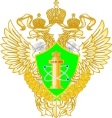 6
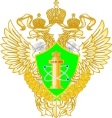 Центральное Управление Федеральной службы по экологическому, технологическому и атомному надзору
11
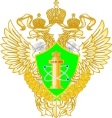 Центральное Управление Федеральной службы по экологическому, технологическому и атомному надзору
8
Центральное управление Федеральной службы по экологическому, 
технологическому и атомному надзору
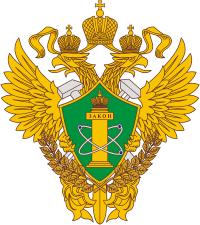 Благодарю за внимание!